Работа с актуализированными ФГОС по специальностям
РУМО 22 мая 2018г.
Актуализированные стандарты по УГС 38.00.00
38.02.01  Экономика и бухгалтерский учет (по отраслям)
38.02.06 Финансы
38.02.07 Страховое дело
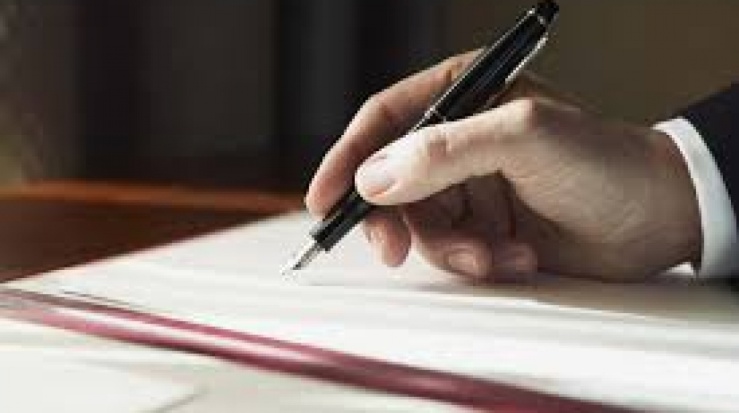 Портал федеральных учебно-методических объединений в среднем профессиональном образовании, на 06.05. 2018г.
Актуализированный стандарт 38.02.01 Экономика и бухгалтерский учет (по отраслям)
Приказ Минобрнауки РФ №69 от 05.02.2018г. Об утверждении ФГОС по специальности 38.02.01 Экономика и бухгалтерский учет (по отраслям): прием на обучение в соответствии с ФГОС по специальности 38.02.01 Экономика и бухгалтерский учет (по отраслям), утвержденным приказом от 28 июля 2014г. №832, прекращается 1 сентября 2018г.
Актуализированный стандарт 38.02.01 Экономика и бухгалтерский учет (по отраслям)
1.4  Содержание СПО по специальности определяется образовательной программой в соответствии с ФГОС и учетом ПООП.
1.5 При разработке образовательной программы ПОО формирует требования к результатам ее освоения в части профессиональных компетенций на основе профессиональных стандартов (приложение 1, их дано 3).
1.6 Область профессиональной деятельности: 08 Финансы и экономика.
1.8 Реализация образовательной программы осуществляется ПОО как самостоятельно, так и посредством сетевой формы.
Актуализированный стандарт 38.02.01 Экономика и бухгалтерский учет (по отраслям)
1.10 Срок обучения составляет:
-на базе основного общего образования – 2 г.10 мес.
-на базе среднего общего образования – 1 г.10 мес.

1.2 Квалификация: бухгалтер ( квалификация бухгалтер, специалист по налогообложению требует увеличения срока обучения на 1 год)
Актуализированный стандарт 38.02.01 Экономика и бухгалтерский учет (по отраслям)
2.1 Структура образовательной программы:
Обязательная часть не более 70%, вариативная – не менее 30%
Вариативная часть дает возможность расширения основных видов деятельности, углубления подготовки, получения дополнительных компетенций
Конкретное соотношение объемов обязательной и вариативной части образовательной  программы ПОО определяет самостоятельно, с учетом ПООП
Актуализированный стандарт 38.02.01 Экономика и бухгалтерский учет (по отраслям)
2.2 Структура и объем образовательной программы
Актуализированный стандарт 38.02.01 Экономика и бухгалтерский учет (по отраслям)
2.4 В ОГСЭ, МЕ, ОП, ПЦ образовательной программы выделяется объем работы обучающихся во взаимодействии с преподавателями по видам учебных занятий (урок, практическое занятие, лабораторной занятие, консультация, лекция, семинар), практики (в проф.цикле) и самостоятельной работы обучающихся.
На проведение учебных занятий и практик д.б. выделено не менее 70% объема учебного цикла образовательной программы (см. табл. 1).
В учебные циклы включается промежуточная аттестация.
Актуализированный стандарт 38.02.01 Экономика и бухгалтерский учет (по отраслям)
2.5 Обязательные дисциплины: Основы философии, История, Психология общения, Иностранный язык в профессиональной деятельности, Физическая культура

	2.6 БЖ – 68 час, их них на освоение ОВС 70% час. (девушкам на освоение основ медицинских знаний)
Актуализированный стандарт 38.02.01 Экономика и бухгалтерский учет (по отраслям)
2.8 На практики не менее 25% час от проф.цикла

	2.9 ГИА проводится в форме защиты ВКР, которая выполняется в виде дипломной работы и демонстрационного экзамена
Актуализированный стандарт 38.02.01 Экономика и бухгалтерский учет (по отраслям)
3.1 ОК и ПК
11 Общих компетенций

3.3 Соотнесение основных видов деятельности и квалификаций специалиста среднего звена
Другие названия ПМ!
Актуализированный стандарт 38.02.01 Экономика и бухгалтерский учет (по отраслям)
Актуализированный стандарт 38.02.01 Экономика и бухгалтерский учет (по отраслям)
К основным видам деятельности относится освоение одной или нескольких профессий рабочих, должностей служащих (приложение 2)
	3.4 ПК даны для каждого ПМ

	3.6 Минимальные требования к результатам освоения основных видов деятельности даны в Приложении 3. (Только для ПМ!)
Актуализированный стандарт 38.02.01 Экономика и бухгалтерский учет (по отраслям)
Требования к условиям реализации образовательной программы:
МТБ – с учетом ПООП;
4.3.1, 4.3.2, 4.3.3, 4.3.4
    В качестве основной литературы ПОО использует учебники, учебные пособия, предусмотренные ПООП.
4.3.5 Инвалиды
4.3.6 Образовательная программа должна обеспечиваться учебно-методической документацией по всем учебным дисциплинам (модулям).
Актуализированный стандарт 38.02.01 Экономика и бухгалтерский учет (по отраслям)
4.4 Требования к кадрам
Реализация образовательной программы обеспечивается педагогическими работниками образовательной организации, а также лицами, привлекаемыми на иных условиях, в т.ч. из числа руководителей и работников организаций, направление деятельности которых соответствует области профессиональной деятельности (08. Финансы и экономика), имеющих стаж работы в данной профессиональной области не менее 3 лет.
Квалификация педагогических работников ПОО должна отвечать квалификационным требованиям, указанным в квалификационных справочниках и профстандартах.
Доля педработников, имеющих опыт деятельности не менее 3 лет в профильных организациях, должна быть не менее 25% в общем числе педработников.